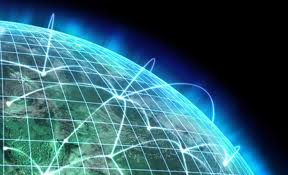 Architecture and hardware-software co-design of connectivity SoCs
Dr. J. ABSAR
javed.absar@gmail.com
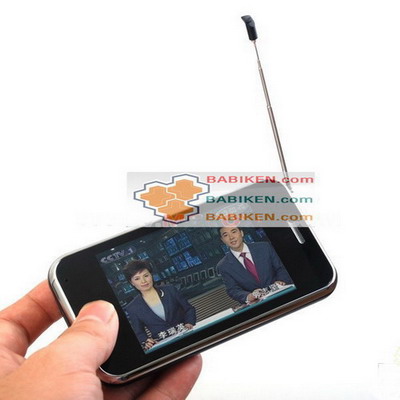 Context
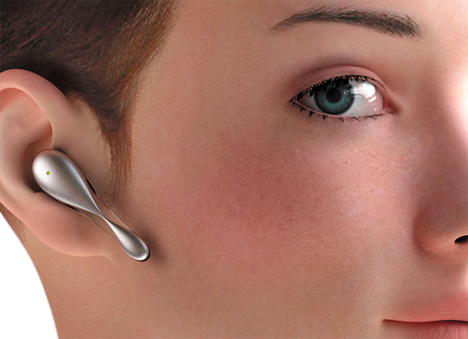 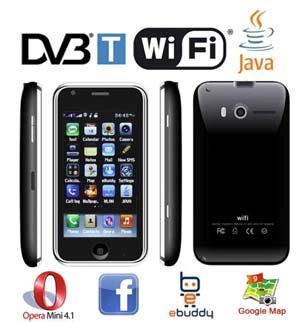 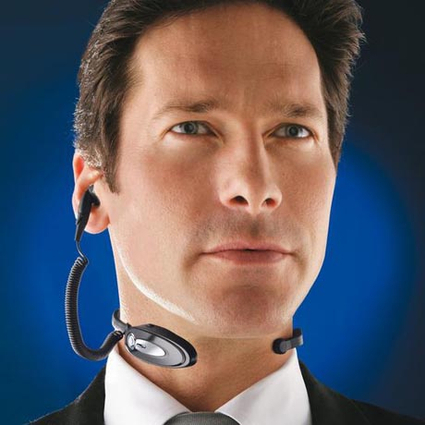 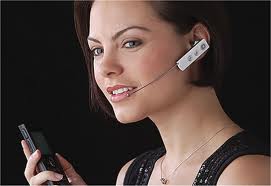 Overall System
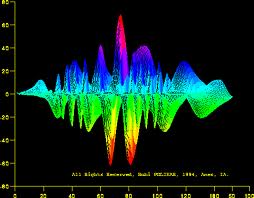 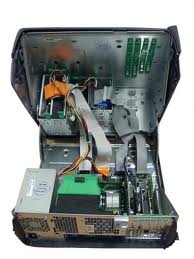 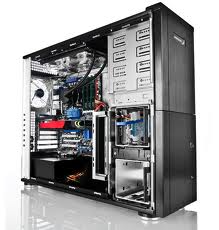 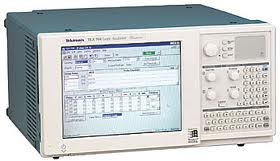 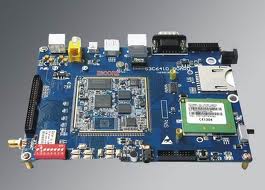 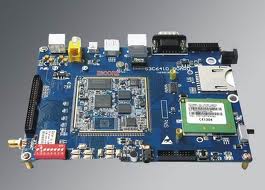 Bluetooth
Digital
802.11
Digital
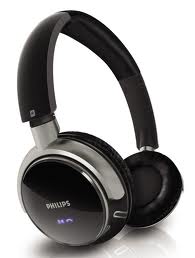 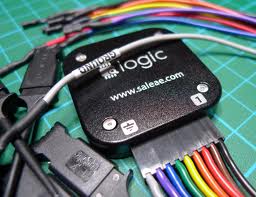 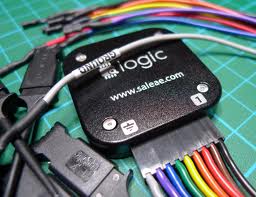 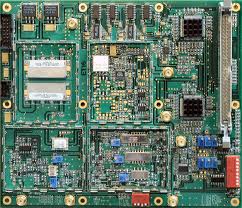 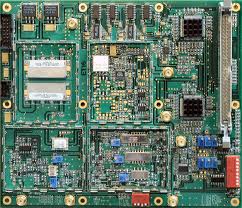 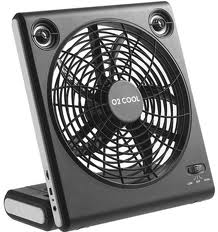 Bluetooth
RF
802.11
RF
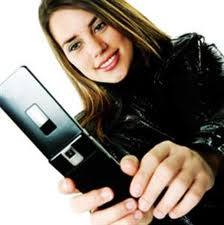 Context
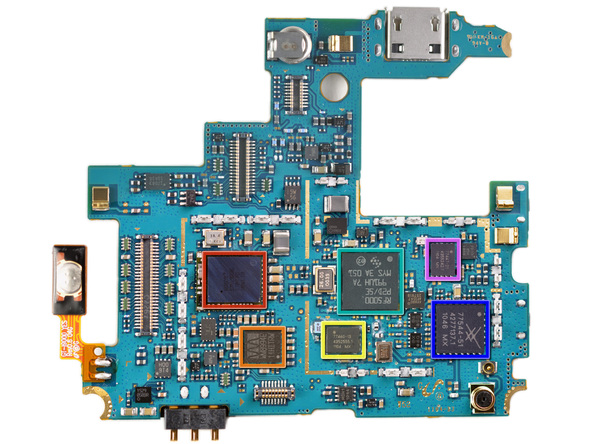 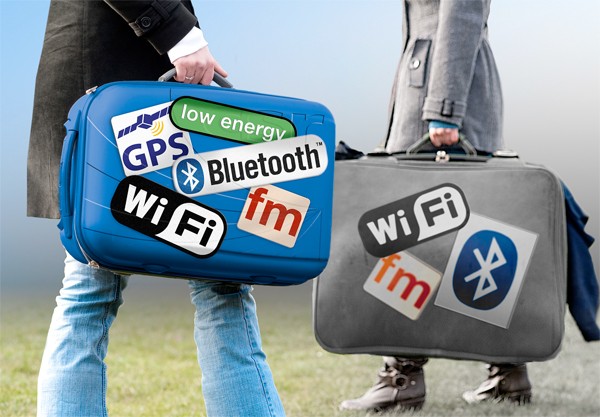 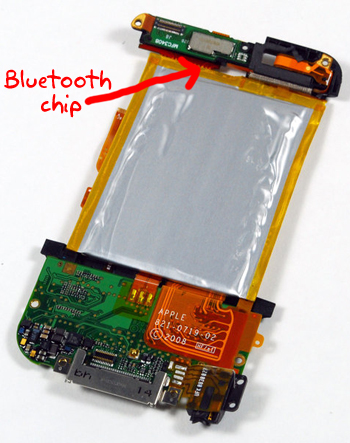 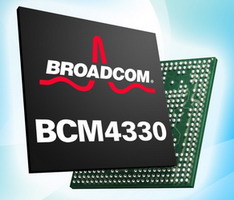 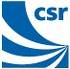 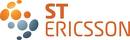 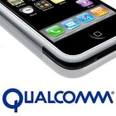 Mobile Connectivity Market
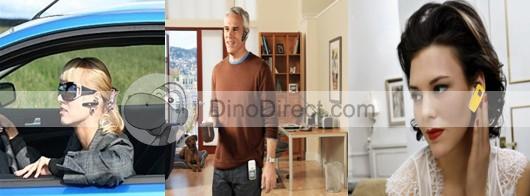 Atheros, Broadcom, CSR, Marvell, Qualcomm, ST-Ericsson, and Texas Instruments
CellGuide, HelloSoft, Infineon, Intel, MediaTek, Nanoradio, Redpine, Silicon Labs, Skytraq, and Telechips

WiFi : Broadcom, Atheros, Intel, TI, Marvell, ST-Ericsson, Connexant

Bluetooth : CSR, Broadcom, TI, ST-Ericsson

Consolidation of wireless industry: ST+NXP+STE

All in one solution or BT \ WLAN \ GPS \ FM \
Overall System
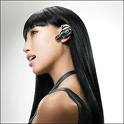 Headset
     Bluetooth Slave
WiFi Access Point
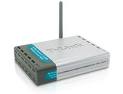 Mobile Phone
802.11 STA
Bluetooth Master
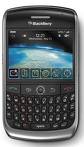 Overall System
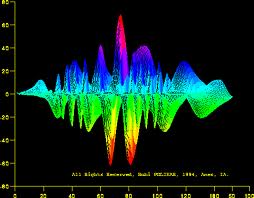 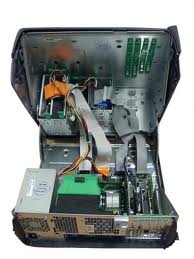 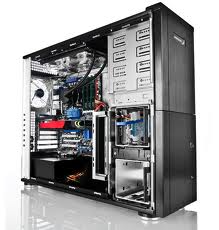 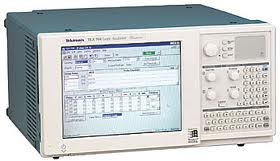 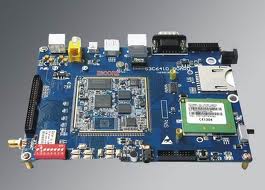 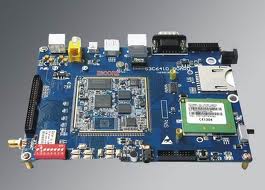 Bluetooth
Digital
802.11
Digital
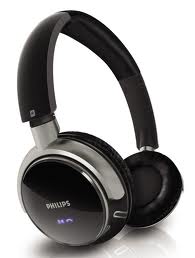 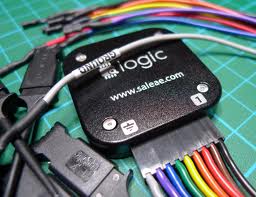 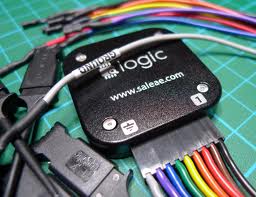 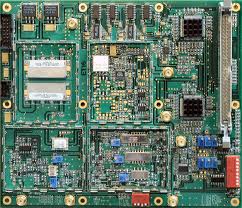 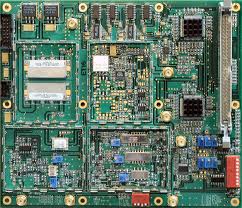 Bluetooth
RF
802.11
RF
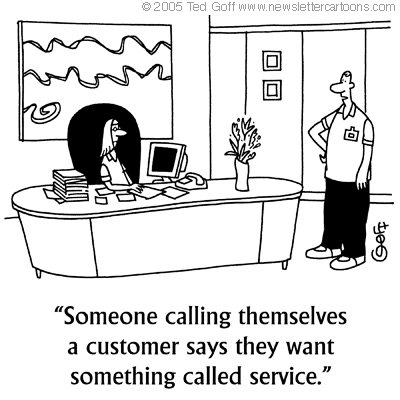 System Design
Requirement analysis
Feasibility of what the customer(s)                            demand [ e.g. data rates, low power, area]
Cost of what the customer demands
Benchmarking 
Existing system performance

System architecture and prototyping 
Mix of new knowledge and old knowledge
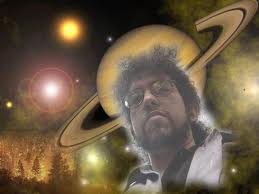 System Design
Network Simulator / Matlab Model
SystemC model (High Level Model) + C model
SystemC model (cycle accurate) 
RTL Development & Verification 
FPGA Testing (testing infrastructure)
FW Development (model + real)
System Integration 
Chip (P1, P2, P-Final)
Customer side integration
SIMULATION
accuracy
speed
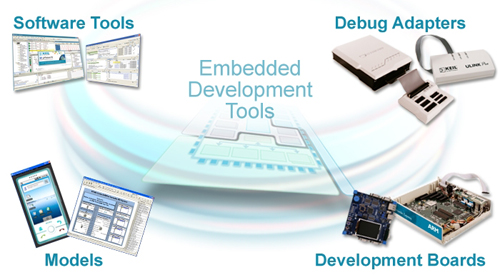 High Level System
uP
ARM?
Memories
uP
ARM?
Memories
ASIC (MAC)
ASIC
ASIC
PHY
Other components / connectors
Other components / connectors (SDIO etc)
Bluetooth
WLAN
FEM
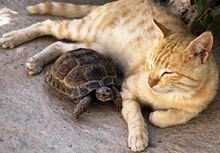 Coexistence System
Why ?
Sharing of medium, sharing of antenna 

How ? 
802.15.2 – high level methods (TDM, FDM)
Details to be worked out to make it work … start with use-case scenarios …
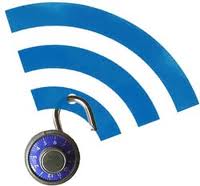 Use-case scenarios
web browsing (TCP DL) + voice (eSCO/SCO)
Talking on the hands-free while surfing the internet 

You-tube (UDP) + music (A2DP)
Watching you tube on your phone and listening on the Bluetooth headset 

File download (TCP DL) + voice 
Talking on the phone while downloading a file
System Level Simulation
TCP/UDP/Application
TCP/UDP/Application
coex
istence
MAC SW (U) Layer
MAC SW (U) Layer
MAC SW (L) Layer
MAC SW (L) Layer
MAC HW Layer
MAC HW Layer
PHY Layer 
(dedicated logic)
PHY Layer 
(dedicated logic)
RF
FEM
RF
Hardware Software Co-design
HARDWARE
SOFTWARE
Pros – 

Fast Response leading
to reliable behavior. 
small footprint

Cons –
Change is expensive. 
Extending, correcting, 
re-architecting takes
TIME and MONEY
Pros – 

Can keep changing,
Improving

Time to change is small 

Cons –
Slow response,
 unreliable behavior
Complicated sometimes
Do in HW only which you cannot do in SW
Conclusion
Designing a complex embedded system chipset requires expertise in several domains

Making mistakes in design kills the group

A great team and a great test environment is essential to a successful chip design